在家進行體能活動 （小學篇）體適能
教育局課程發展處體育組
1
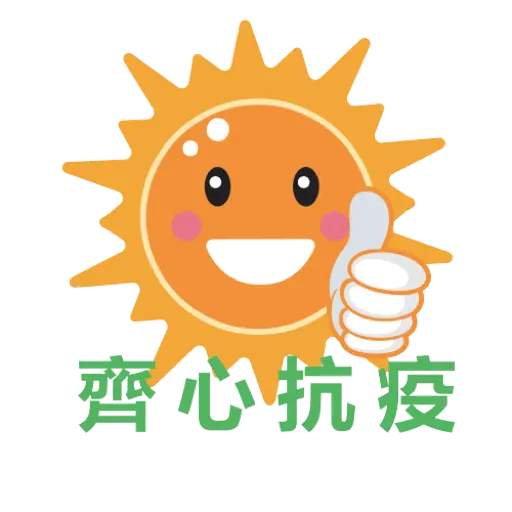 前言
衞生署指出，由童年開始至成年階段，恆常參與體能活動對健康有莫大裨益，包括可增強體適能，如心肺適能和肌肉力量、減少身體脂肪、降低患上癌症、心血管疾病和糖尿病的風險、促進骨骼健康，以及提升抗逆力和減少抑鬱症狀等。此外，保持健康生活模式，可增強身體抵抗力。
教育局課程發展處製作了一系列網上教學資源供教師參考，鼓勵學生在家進行適量的個人體適能活動，家長應從旁協助或一同參與。這不但有助促進親子關係，更可維持良好的身體狀態，實踐健康的生活方式。
2
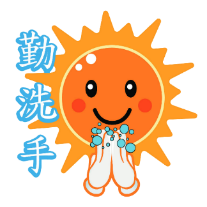 安全措施
進行活動前，應確保地面平坦乾爽；安排足夠及安全的活動空間；確保用具合適及穩健安全；
    並保持室內空氣流通。
避免於太飽或太餓時進行運動，更不應空腹進行運動。
注意個人的健康及身體狀況，並考慮是否適宜進行活動。
進行活動前，應有足夠的熱身活動；活動後，亦要進行適合的緩和活動。
因應個人的健康及體能狀態，選擇適合自己的活動強度#、時間及次數。
建議由初階活動開始，循序漸進地提升難度。
保持呼吸，不應閉氣。
進行活動時切勿對鄰居造成影響。
活動後要補充適量的水分，注意個人衞生及保持身體清潔。
# ：活動強度可分低、中、劇烈強度。低強度： 是指一些簡單、輕量，可以應付自如的體能活動。中強度： 指做這些活動的時候，呼吸和心跳稍為加快及輕微流汗但不覺辛苦（例如 仍然可以交談自如）。劇烈強度： 指做這些活動的時候，呼吸急速、心跳好快及大量流汗，覺得辛苦（例如 不能夠交談自如或感覺困難）。
3
學與教資源 – 體適能活動
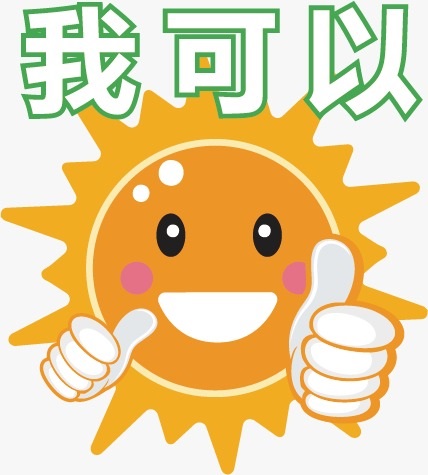 4
體適能活動
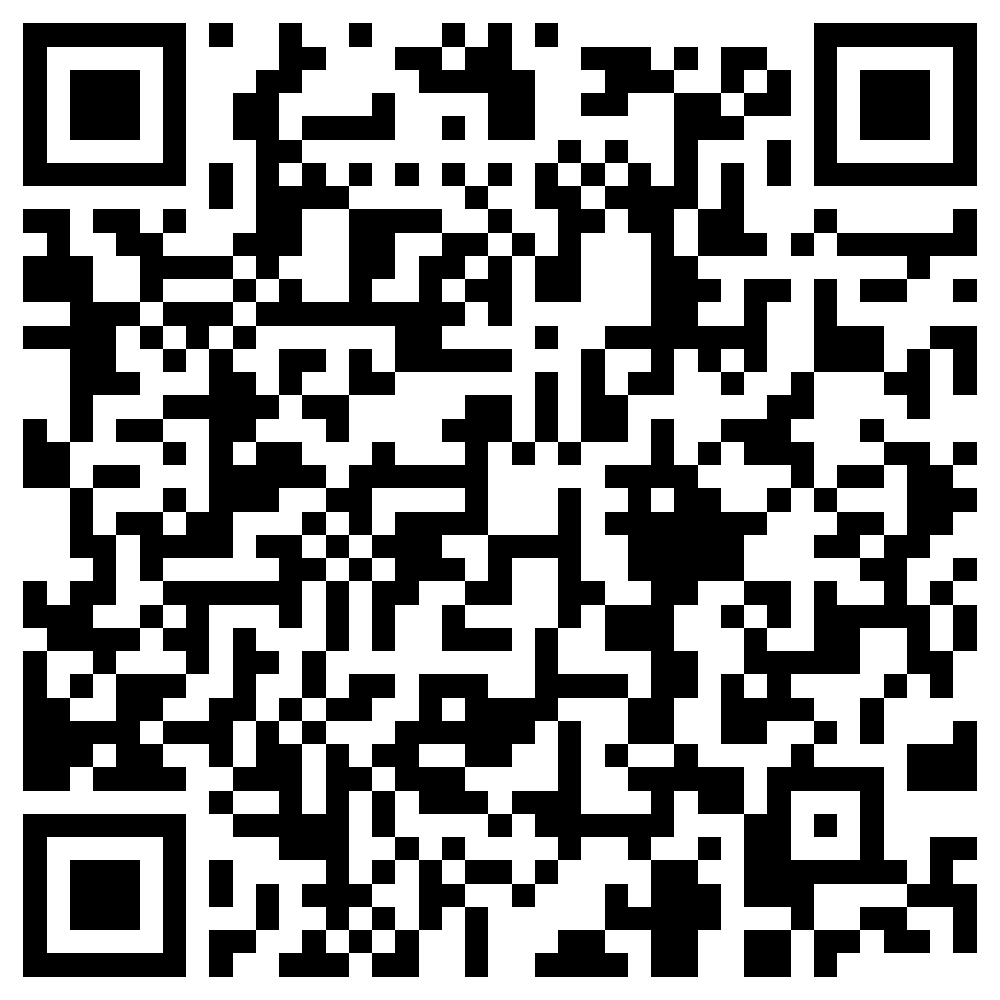 https://www.edb.gov.hk/tc/curriculum-development/kla/pe/Doing_Physical_Activities_at_Home/res/fitness_ex_intro.html

使用方法：
小學生須在家長協助下，在「無器材體適能訓練」部分選擇適合自己能力的動作。
每項動作大概做 8-10 次（並可按個人能力增減次數），然後休息 30 秒，學生可按能力從影片中選擇合適的等級一起做；動作串連例子 （順序完成以下動作）： A5-A9-A3-A4-A8-A6
 完成一次後，休息 5 分鐘，可以重複多做一次或以上。
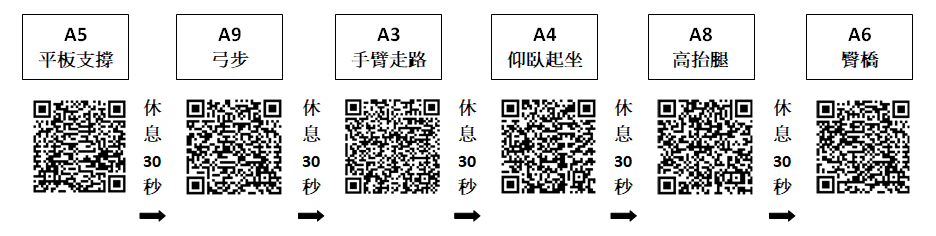 5
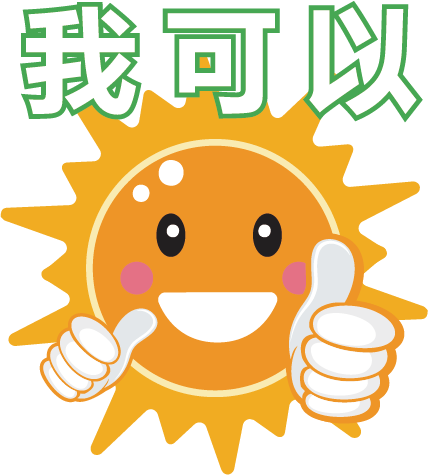 6